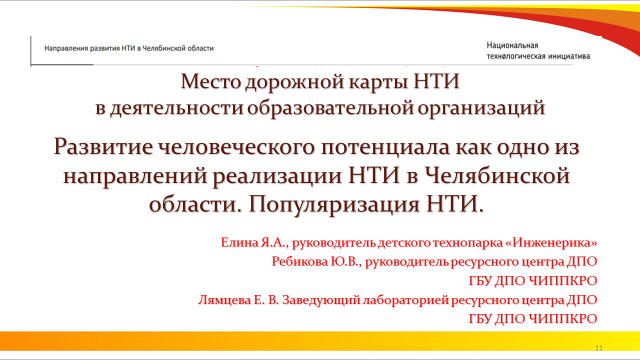 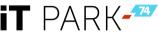 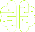 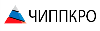 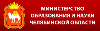 ДЕТСКИЙ ТЕХНОПАРК INGENERIKA
«Национальная технологическая инициатива:приоритетные проекты для школьников»
www.nti2035.ru
НАЦИОНАЛЬНАЯ ТЕХНОЛОГИЧЕСКАЯ ИНИЦИАТИВА
3
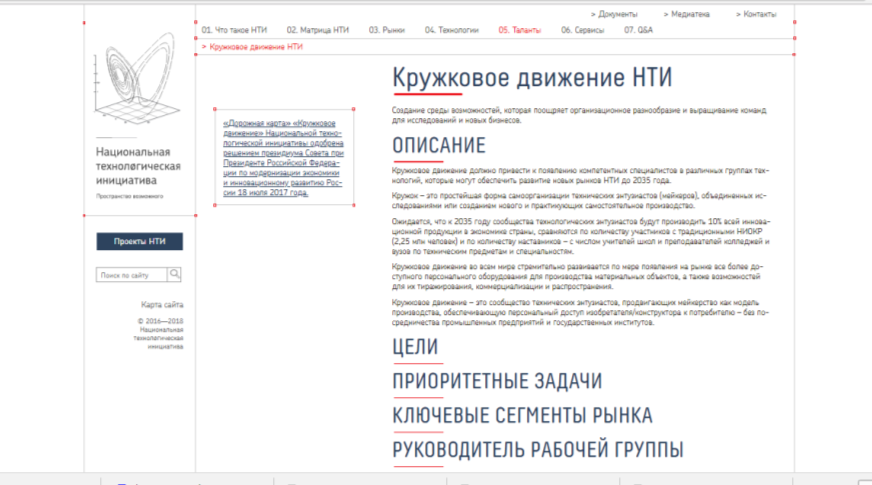 4
Кружковое движение НТИ
18 июля 2017 г. - утвержден «План мероприятий ("дорожная карта") "Кружковое движение" Национальной технологической инициативы» на заседании президиума Совета при Президенте РФ по модернизации экономики и инновационному развитию России под председательством Премьер-министра Д.А. Медведева
5
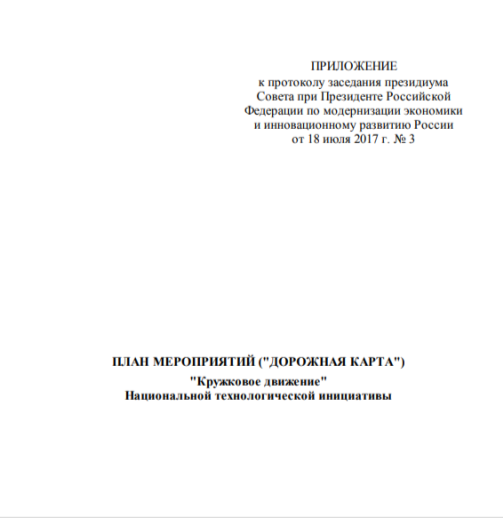 Дорожная карта
5,78 мрд.руб
Общий объем финансирования
439 000
7
Школьников задействовано в разных видах технического творчества в России сейчас
12-16 лет
Возраст наиболее массовой аудитории школьников, доступной для вовлечения в "кружковое движение"
Цели
1 Обеспечение кадрами и технологиями компаний, работающих на новых технологических рынках
 
2 Создание полноценной социальной  “прослойки” технологических интуацистов

3 Обеспечение равноправного сосуществования мейкерства с традиционной моделью промышленного производства
Обеспечение равноправного сосуществования мейкерства с традиционной промышленной моделью производства.
8
Кружок
Кружок НТИ — это «простейшая форма самоорганизации технологических энтузиастов, объединенных исследованиями и созданием нового и реализующих проекты в интересах развития рынков и сквозных технологий НТИ»
Жизненный цикл проектов «кружкового движения»
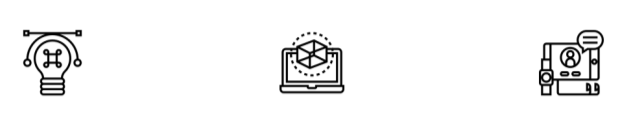 Сообщество
Контактирует с экспертами из отрасли, потенциальными заказчиками и пользователями этого продукта, обсуждая с ними технические и эксплуатационные качества
Прототип
Создает рабочий прототип
Идея
Команда ("кружок") формирует основную идею проекта
10
Задачи дорожной карты
Ресурсные центры
Мероприятия
Вызовы
Наставники
Сети
http://xn--b1aafdcabercnb0cgb1a5c.xn--p1ai/
11
www.leader-id.ru
Заявку на вступление в Ассоциацию участников технологических кружков можно подать в бумажном и в электронном виде до 30.11.2018
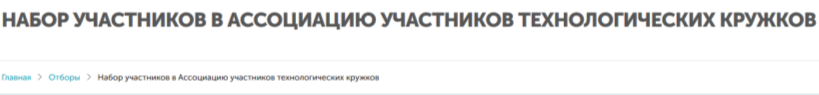 12
Миссия
Массовая подготовка наставников по организации проектной деятельности/проектного обучения детсковзрослых проектов для создания условий их интеграции в университеты, школы, кружки, ЦМИТы, технические клубы, а также в команды организаторов детско-юношеских конкурсов, соревнований и олимпиад.
13
www.sk.ru/opus
ШКОЛА НАСТАВНИКОВ СКОЛКОВО
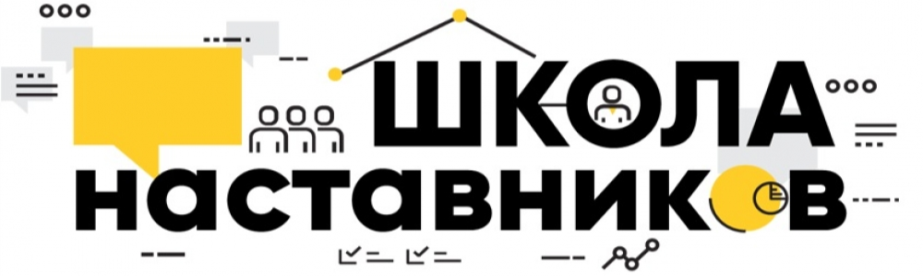 14
http://project.lektorium.tv/tutor
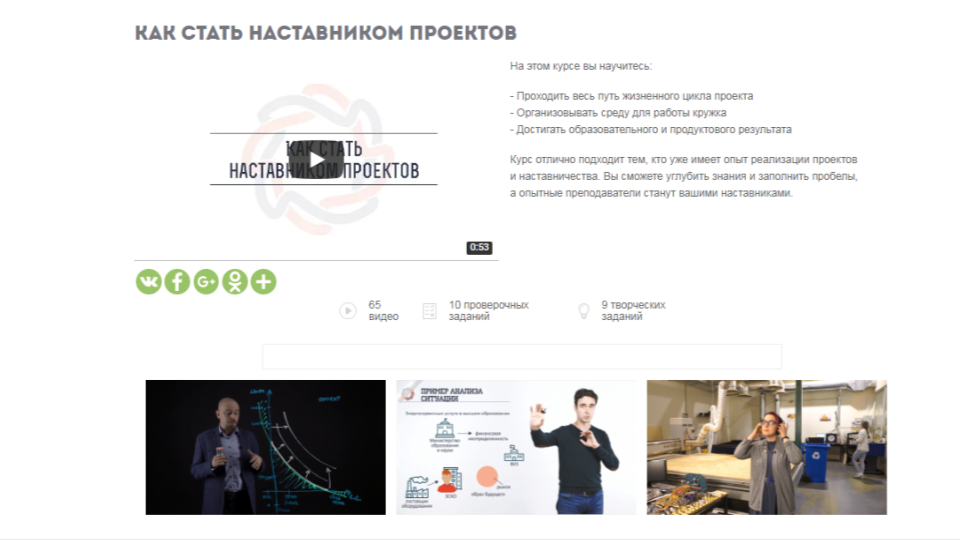 15
www.exp.iidf.ru/preobrazovanie
ПРЕОБРАЗОВАНИЕ ОТ ФОНДА РАЗВИТИЯ ИНТЕРНЕТ-ИНИЦИАТИВ
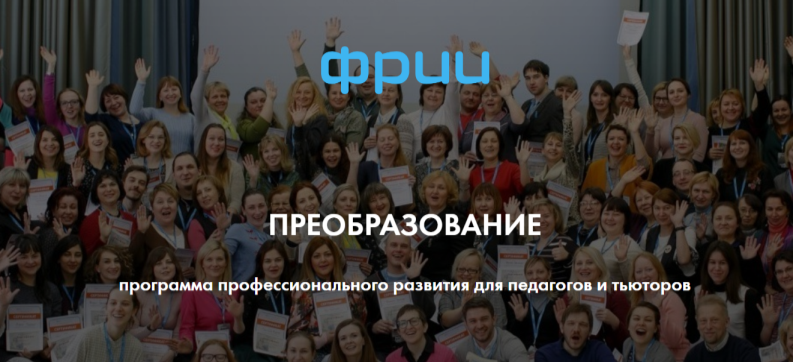 16
Программа профессионального развития педагогов и тьюторов
17
Методики, основанные на работе со стартапами
После обучения вы сможете провести курс от ФРИИ по проектной деятельности на базе своей организации
Поощрение детей по итогам программы
Дети, лучше всего проявившие себя на курсе от ФРИИ, который вы проведете на практике, получат возможность принять участие в федеральных и региональных проектах по поддержке активной молодежи.
Удостоверение о повышении квалификации
Все участники конкурсного отбора получают соответствующие сертификаты. А финалисты, прошедшие обучение и практику - удостоверение о повышении квалификации
Сообщество единомышленников и профессионалов
Статус Действующего учителя ФРИИ позволяет готовить других педагогов региона и России, получать экспертную поддержку, а также посещать образовательные мероприятия и конференции, посвященные тематике проектной деятельности, по всей стране
Этапы программы
Отборочный этап - подача заявок
Очное обучение в регионе
18
Практика с детьми
Финал программы
Сообщество профессионалов
www.atlas100.ru
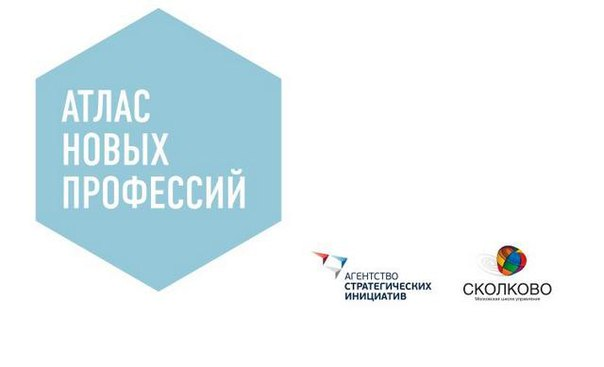 19
История проекта
2010
Старт проекта
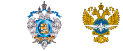 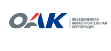 4000
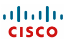 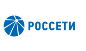 В работе над атласом приняли участие свыше 4000 экспертов различных направлений
20
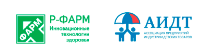 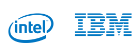 EduCamp
Образовательный форум
Rapid Foresight
Методика, позволяющая заглянуть в будущее
Атлас новых профессий
Атлас новых профессий
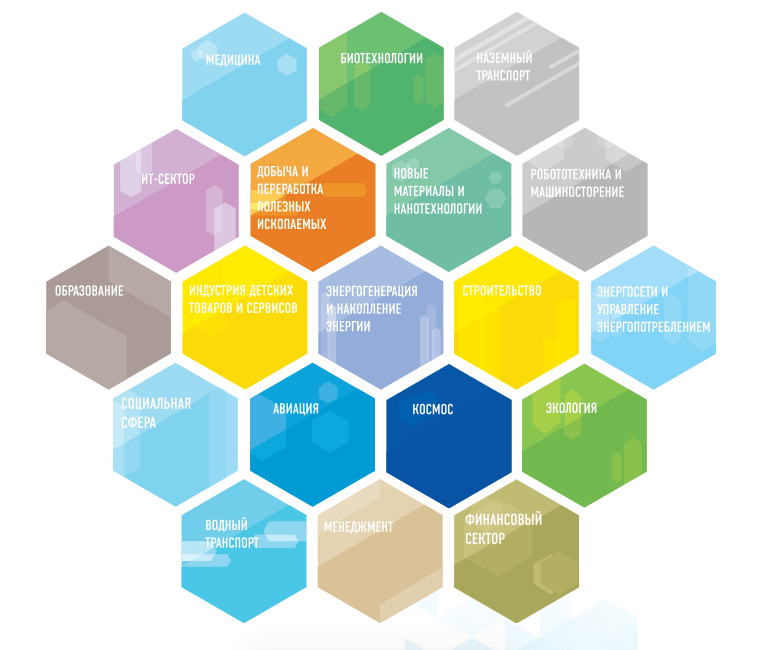 57
25
21
21
До 2030 года исчезнут старые профессии
Отраслейe.
186
До 2030 года появятся новые профессии
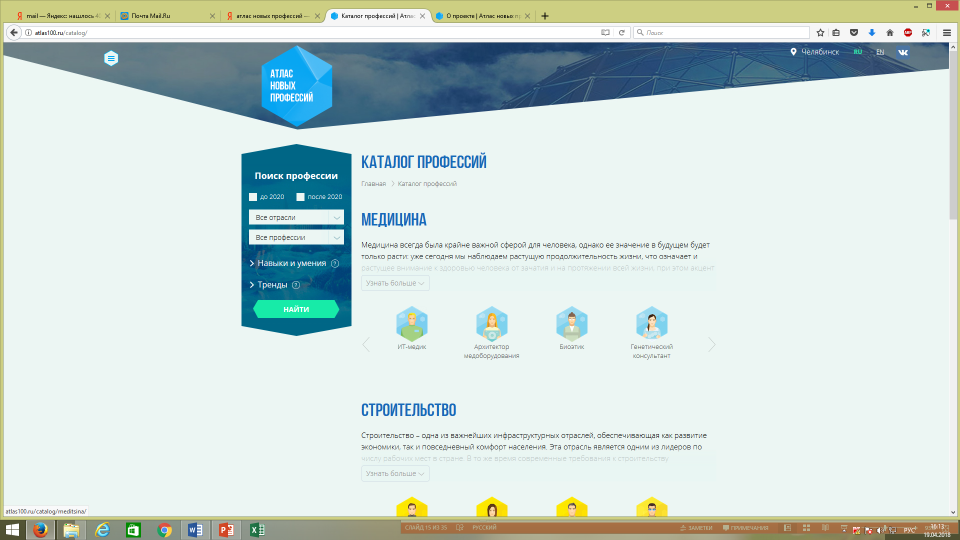 22
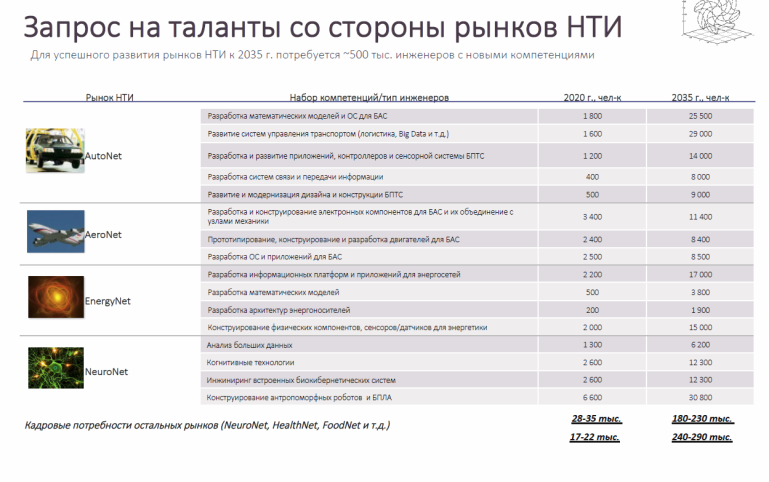 23
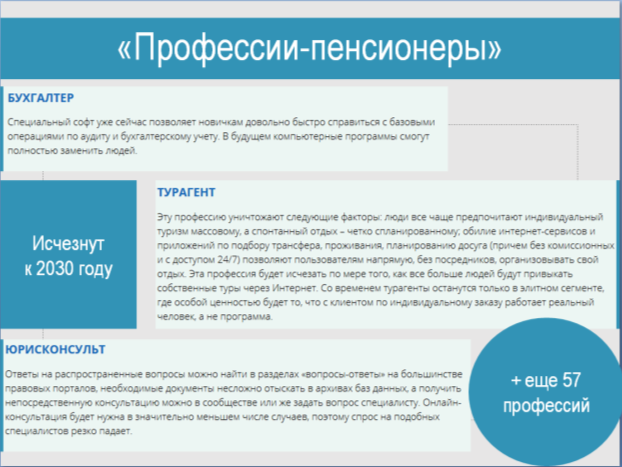 24
Новые профессии
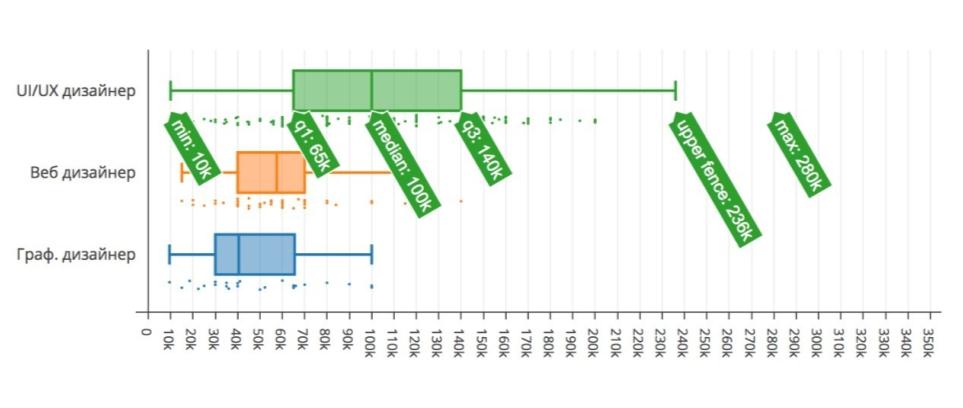 25
Область применения
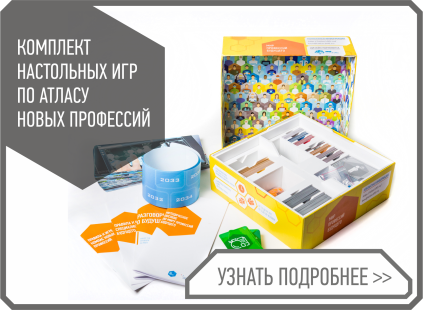 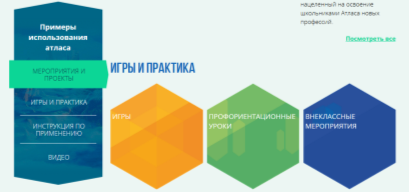 Профориентация в урочной и внеурочной и внешкольной деятельности
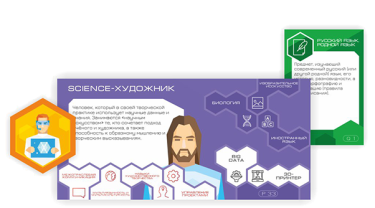 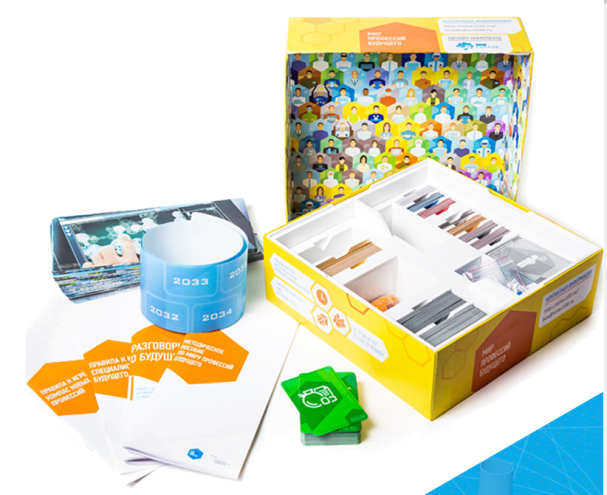 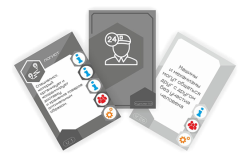 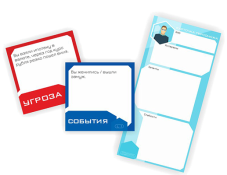 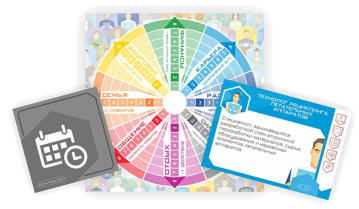 Примерная структура 
профориентационного занятия по Атласу
Стартовые данные: 
класс из 20 человек (количество может быть больше, зависит от игры и материалов);
комплект игр по Атласу, либо собственная разработка;
презентация к занятию с сайта Атласа (http://atlas100.ru/files/Atlas_presentation.pdf, http://atlas100.ru/box/), либо собственная разработка.
Рассчитано на 60 мин, но можно уложиться в 45
1) Вводная презентация (15 мин) – обязательный этап, чтобы погрузить в новую тему. Проводится в формате беседы. В конце нужно акцентировать на концепциях, которые пригодятся в игре (в нашем случае это были Надпрофессиональные навыки).2) Раздача карточек, объяснение правил игры (5 мин). Мы использовали игру Профессиональное лото из комплекта игр по Атласу. Класс поделили на 4 группы, чтобы легче было подсчитывать баллы. Правила были немного изменены (правила, идеи и опыт других педагогов описан в группе Фейсбук https://www.facebook.com/groups/box.atlas/)3) Игровой процесс (30 мин) – мы угадывали профессии и закрывали жетонами карточки Профессионального лото, затем описывали, что за профессия на карточке, зачем нужны навыки специалисту, зачем нужны инструменты и школьные предметы. За каждый верный ответ начисляются баллы на команду.4) Подведение итогов. Рефлексия (10 мин). Очень важный этап. Хотя бы по одному участнику от команды следует высказать вслух свои мысли, идеи, инсайты, которые пришли в ходе игровой сессии. Как изменилось восприятие профессий, стало ли более понятно, что делать дальше.
28
28
САМОРОДСКИХ ЕЛИЗАВЕТА
СЕРГЕЕВНА
Куратор направления «Атлас новых профессий»,
педагог детского технопарка Ingenerika
WWW.INGENERIKA74.RU
INFO@INGENERIKA74.RU
7 (351) 220-33-71
29
www.nti-contest.ru
ОЛИМПИАДА НТИ
30
Олимпиада НТИ
Конкретные инженерные задачи
Командное соревнование
Междисцип-линарные задания
Привилегии при поступлении в вуз
Задание в финале выполняют 3-5 участников
2-3 предмета в треке
Олимпиада НТИ - это олимпиада 3 уровня из списка РСОШ
Финал олимпиады проходит в формате работы с “настоящим железом”
31
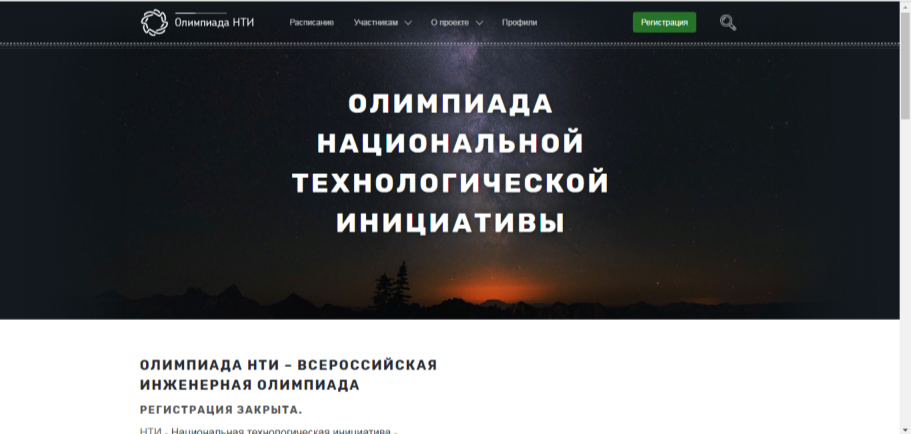 32
Профили олимпиады НТИ
Новые материалы и сенсоры
Передовые производственные технологии
Системы связи и ДЗЗ
Технология беспроводной связи
Финансовые технологии
Электронная инженерия
Ядерные технологии
Автономные транспортные системы
БАС
Большие данные и машинное обучение
VR/AR
Водные робототехнические системы
Интеллектуальные системы
Нанотехнологии
Нанотехнологии
33
Этапы олимпиады НТИ
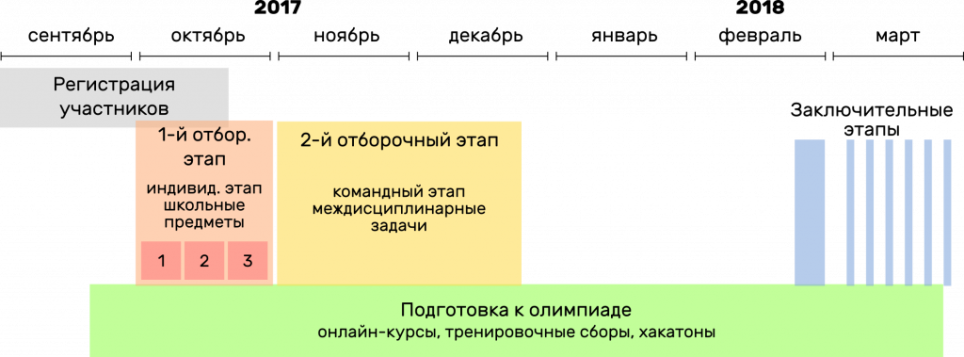 34
Подготовка к заданиям
РЕГИОНАЛЬНЫЕ ПЛОЩАДКИ
35
ХАККАТОНЫ
ОНЛАЙН - КУРСЫ
БИЛЕТ В БУДУЩЕЕ
36
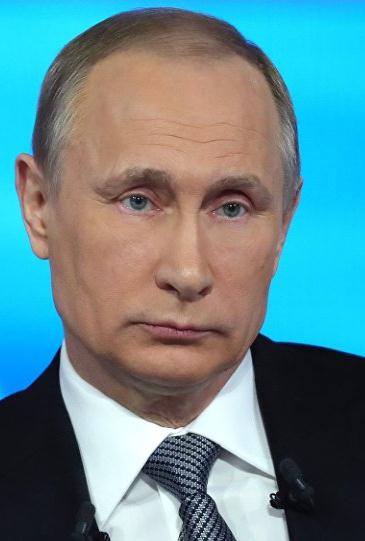 Билет в будущее
14 февраля 2018 года Президент России Владимир Путин предложил запустить проект для профессиональной ориентации учащихся 6-10 классов. 
"У меня есть мысль - создать еще один проект для совсем молодых наших граждан, для учеников от 6 до 10-го класса, "Билет в будущее" можно его назвать".
37
Миссия проекта
Возможность освоения практической деятельности через работу с лучшими носителями компетенций
38
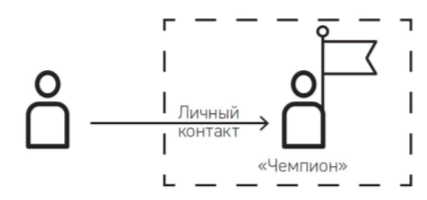 Кто получит билеты?
Самые мотивированные школьники пройдут профориентационное тестирование, с помощью родителей подтвердят личность через ЕСИА и получат билет в порядке живой очереди
39
Задачи тестирования
1. Оценка и самооценка метакомпетенций, необходимых для освоения профессиональной деятельности 
2. Профессиональное самоопределения в один из блоков компетенций (отраслей) 
3. Определение уровня текущей осведомленности по конкретным компетенциям 
4. Фиксация профиля поведения в цифровой системе с возможностью самостоятельного выбора тематики заданий
40
Профпробы
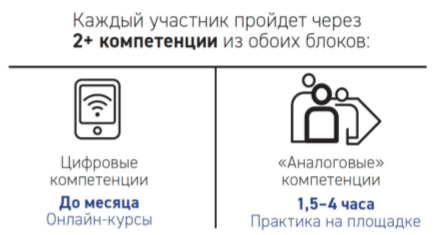 41
Перспективы для участника
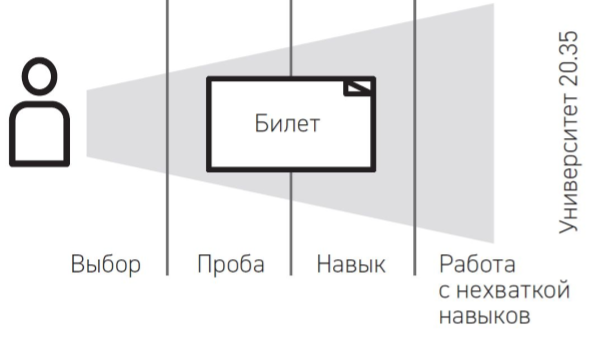 42
ЕЛИНА ЯНА АНАТОЛЬЕВНАруководитель детского технопарка Ingenerika,куратор КД НТИ ЧО
WWW.INGENERIKA74.RU
INFO@INGENERIKA74.RU
7 (351) 220-33-71
43